Depersonalizacja stosunków interpersonalnych jako realne zagrożenie bezpieczeństwa w szkole 

Barbara Basińska
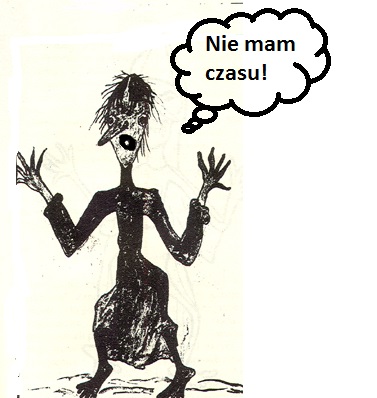 Nigdy nie ma czasu...
Proszę Pani!
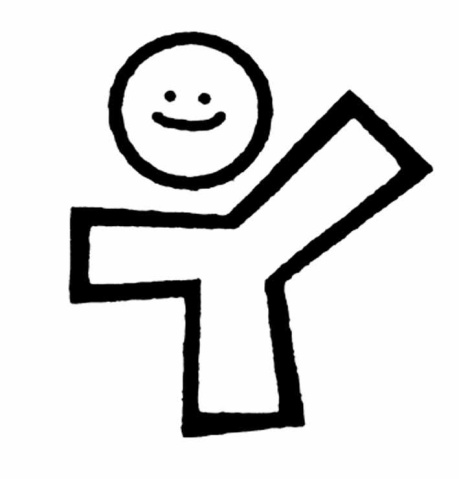 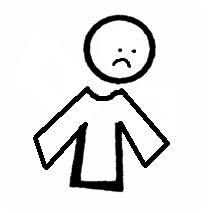 Plan prezentacji
Potrzeba bezpieczeństwa  w hierarchii potrzeb  
 Czym jest wypalenie zawodowe i dlaczego
jest groźnym zjawiskiem dla bezpieczeństwa uczniów?
Depersonalizacja jako istotny czynnik wypalenia zawodowego
Uczeń w kryzysie – potrzebna pomoc

 Jak zapobiegać i o czym pamiętać, żeby się ustrzec przed wypaleniem i być wsparciem dla uczniów
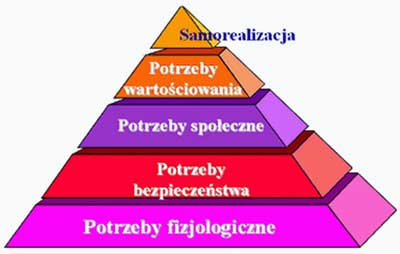 Wypalenie zawodowe
Wypalenie zawodowe to 
stan fizycznego emocjonalnego i umysłowego wyczerpania
 przejawiający się poprzez chroniczne zmęczenie 
Towarzyszy mu
 negatywna postawa wobec pracy ludzi i życia
 poczucie bezradności oraz beznadziejności położenia
 obniżona samoocena - poczucie własnej niekompetencji
[Speaker Notes: Istnieje wiele definicji i sposobów wyjaśnienia tego zjawiska. Najprościej można opisać syndrom wypalenia, jako stan zaawansowanego wyczerpania psychiczno-somatycznego (fizycznego) związanego z zaistnieniem patologicznych czynników zewnętrznych o długoterminowym działaniu.]
Wyczerpanie emocjonalne
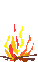 Faza wyczerpania emocjonalnego

brak poczucia satysfakcji z pracy i motywacji 
 silne napięcie i liczne objawy psychosomatyczne jak bóle głowy żołądka bezsenność zaburzenia łaknienia

Obniżenie jakości pracy niechęć do ludzi ucieczka w chorobę poczucie izolacji myśli samobójcze
[Speaker Notes: Nie musimy się jednak na to godzić. Wystąpienie pierwszych objawów wypalenia, może być bardzo ważnym sygnałem i przyczyną do zmiany podejścia do własnej pracy i nas samych. Istnieje wiele strategii umożliwiających zmianę swojej relacji z otoczeniem, higienę w obszarze stosunków z innymi osobami, oraz reorganizację dysfunkcyjnego stylu pracy.]
Objawy wyczerpania emocjonalnego
zniechęcenie do pracy
brak zainteresowania sprawami zawodowymi
obniżona aktywność
pesymizm
stałe napięcie psychofizyczne
drażliwość
zmiany somatyczne
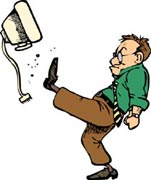 [Speaker Notes: czynniki mogą mieć wieloraki charakter. Wiążą się często z brakiem właściwej organizacji w środowisku pracy, problemami z komunikacją i niemożnością porozumienia z szefami. Wypalenie zawodowe jest często rezultatem pracy, która staje się formą bezbarwnej rutyny, pozbawionej jakichkolwiek twórczych akcentów. Wiele osób aspirujących do wysokich stanowisk to ludzie pragnący dokonywać zmian i realizować swój potencjał i kreatywność. Zderzenie ze skostniałą formą organizacyjną, czy bezduszną rutyną, bywa dla tych osób bardzo bolesne w skutkach.]
Obniżenie poczucia dokonań osobistych
Tendencja do widzenia swojej pracy z uczniem  w negatywnym świetle objawiające się poprzez:
niezadowolenie z osiągnięć w pracy
przeświadczenie o braku kompetencji
utrata wiary we własne możliwości
poczucie niezrozumienia ze strony przełożonych
utrata zdolności do rozwiązywania problemów
niemożność dostosowania się do trudnych warunków zawodowych
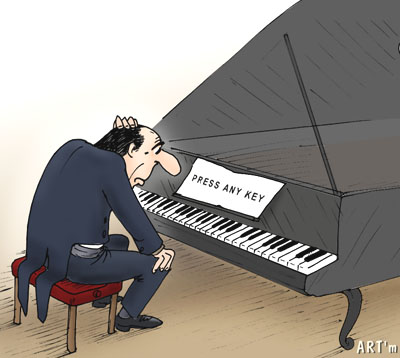 depersonalizacja
stawanie się obojętnym w reagowaniu na uczniów 
 etykietowanie        uprzedmiotawianie  ich          stereotypizacja
dystansowanie się w kontaktach z podopiecznymi
dystansowanie się od trudnych spraw zawodowych

ucieczka od kontaktów wymagających emocjonalnego zaangażowania
depersonalizacja
w sferze zachowań objawia się  

skracaniem czasu na bliski kontakt
niechęcią do zajęć dodatkowych (poza godzinami pracy)
 ograniczonymi i sformalizowanymi kontaktami z  uczniami i ich rodzicami
cynizmem i używaniem epitetów wobec uczniów,
obwinianiem uczniów za niepowodzenia w pracy
Zagrożenia dla ucznia które powoduje wypalony nauczyciel
Brak czujności
Obojętność
Lekceważenie
Brak komunikacji
Powierzchowne traktowanie
Agresja 
i wrogość
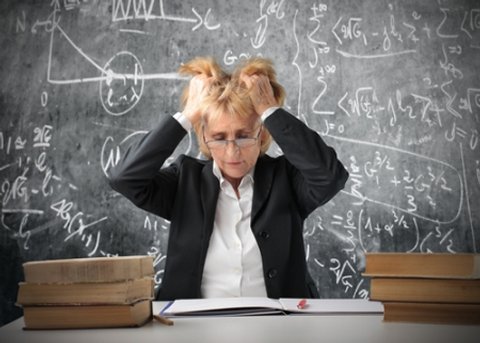 Nauczyciel potrzebny  od zaraz…
pożądany taki który potrafi

nawiązać kontakt
okazać cierpliwość  akceptację   szacunek
umiejętnie wyrazić wsparcie
aktywnie wysłuchać
odwołać się do własnej kreatywności
Uczeń w kryzysie potrzebuje uwagi!
reakcje ucznia mogą być nieprzewidywalne 
     agresja, autoagresja, próby samobójcze
ma poczucie załamania się dotychczasowych zasad rządzących światem
towarzyszy mu brak kontroli nad swoim życiem
potrzebuje wsparcia społecznego w szkole 
Od kogo…
 Czy wypalony nauczyciel spełni jego potrzeby?
Kiedy zabraknie wsparcia…
Uczeń używa znanych sobie sposobów zaradczych
Jego umiejętności, wiedza i doświadczenie
okazują się nieskuteczne
Poczucie bycia pokonanym
Uczeń doświadcza siebie jako osoby nieefektywnej
Obniża się jego poczucie wartości
Ma poczucie utraty kontroli nad swoim życiem
Wzrasta napięcie i poczucie bezsilności
Co zrobić, aby zapobiec wypaleniu?
Podkreślaj pozytywne strony pracy i zawodu 
Świadomość ryzyka wypalenia zawodowego uzupełniaj kompetencjami zaradczymi 
Traktuj sprawy zawodowe mniej osobiście
Stawiaj sobie realistyczne cele
Zadbaj o swoją automonię
Stosuj przerwy w pracy, "dekompresję", zadbaj  wypoczynek, relaks, hobby
Troskę o innych uzupełnij troską o siebie
Zadbaj o swoją autonomię
Odkryj własne terytorium wpływu
 znajdź sprawy, które są pod Twoją kontrolą
 zrób mapę swoich obszarów wpływu i na niej się koncentruj, rozbudowując ją i wykorzystując maksymalnie to, co zależy od Ciebie.
Stawiaj sobie realistyczne cele
Nasza frustracja często wynika stąd, że chcemy sięgać zbyt szybko, zbyt daleko i tam, gdzie nasz wpływ jest ograniczony.
 Sztuką jest tworzyć na tyle atrakcyjne cele, żeby motywowały nas do działania, a jednocześnie były adekwatne do naszych osobistych kompetencji.
Stosuj przerwy w pracy - dekompresję zadbaj o wypoczynek relaks  hobby
Pamiętaj, że tzw. "płodozmian" ma zastosowanie nie tylko w rolnictwie! 
Zmiana rodzaju aktywności jest niezbędna dla zachowania zdrowia i pozostawania w równowadze. 
Znajdź więc czas na aktywność związaną z tym, co naprawdę sprawia Ci przyjemność.
Troskę o innych uzupełnij troską o siebie
Warto zadbać o swoje umiejętności asertywnego wyrażania oczekiwań, proszenia o pomoc i wsparcie, jak i również asertywnej odmowy, tak aby nie podejmować zadań ponad swoje siły.
Co ja jako DYREKTOR mogę zaproponować ze swojej strony?
poznaję cele, oczekiwania i nastawienia swoich nauczycieli i powierzam pracownikom zadania adekwatne do ich możliwości i kompetencji
dbam o  informacje zwrotne i wsparcie
dokonuję i przekazuję obiektywną i konstruktywną oceny pracy  
stwarzam możliwości doskonalenia zawodowego
Poznaję cele, oczekiwania i nastawienia swoich nauczycieli i powierzam im zadania adekwatne do ich możliwości i kompetencji
Poznaj odpowiedzi na pytanie!
 Co konkretnie jest dla nich ważne ?
  Jakim wartościom decydują się poświęcać swój czas, energię, wysiłek? 
Zadbaj również o pozytywne nastawienie do siebie, do uczniów i do innych nauczycieli
 Słuchaj!
Stwarzam możliwości doskonalenia zawodowego
Im więcej potrafią Twoi nauczyciele tym lżej im się pracuje. Zapewnij im wybór! Zapewnij szeroką ofertę szkoleń, aby wybierali głównie te, podczas których zdobywają konkretne umiejętności. 
Warto jest słuchać mądrych wykładów i jednocześnie nie zapominać o ćwiczeniu nowych zachowań. Wszak dopiero trening czyni mistrza!
Podkreślaj pozytywne strony pracy i zawodu
W sprzyjającej chwili odpowiedz sobie na następujące pytania

Co cenisz w swojej pracy (niezależnie od tego, co Ci przeszkadza)?
Jakie ważne dla Ciebie wartości możesz w swojej pracy realizować (niezależnie od przeszkód, jakie czasami napotykasz na swej drodze)?
Co cenisz w swoich kolegach (niezależnie od tego, z czym bywa Ci trudno)?
Jakie korzyści wypływają z "bycia na Twoim stanowisku" (niezależnie od wszelkich niedogodności z nim związanych)?
Świadomość ryzyka wypalenia zawodowego uzupełniaj kompetencjami zaradczymi
Nie wystarczy mieć wiedzę na temat czynników, które sprzyjają wypaleniu. Trzeba pójść o krok dalej i zgromadzić szeroki wachlarz własnych sposobów sprzyjających relaksacji, odbarczeniu od napięć, a także zbudować swoje sfery wsparcia.
koniec… a może początek zmiany
Dziękuję za uwagę!
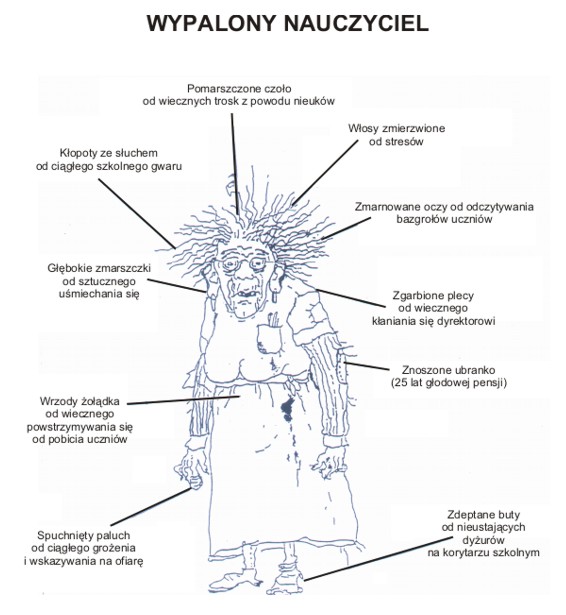 Ku przestrodze